MESYUARAT SENAT BIL. (Masukkan bil. Mesyuarat)(Masukkan Tarikh Mesyuarat)
Kertas Kerja Cadangan Program Akademik Baharu
(Masukkan Nama Program)
FAKULTI :
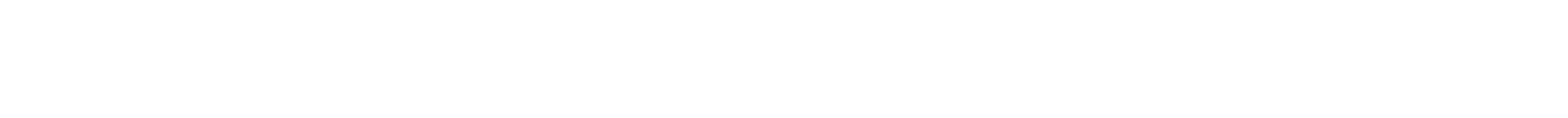 TUJUAN
Tujuan kertas kerja ini adalah untuk mendapatkan kelulusan Cadangan Program Akademik Baharu bagi (masukkan nama program) untuk kelulusan Mesyuarat Senat
RINGKASAN MAKLUMAT PROGRAM
RINGKASAN MAKLUMAT PROGRAM
TARIKH KUAT KUASA, MOD PENAWARAN, JUMLAH & TEMPOH PENAWARAN
JUSTIFIKASI PROGRAM AKADEMIK
KELESTARIAN PROGRAM
PEMETAAN DI ANTARA PEO, PLO &KLUSTER MQF 2.0
PEMETAAN DI ANTARA PEO, PLO &KLUSTER MQF 2.0
SYARAT KEMASUKAN
PERBANDINGAN PROGRAM AKADEMIK YANG DIPOHON DENGAN UNIVERSITI LAIN DALAM DAN LUAR NEGARA
TARIKH KERTAS CADANGAN DILULUSKAN
KESIMPULAN
Mesyuarat Senat dengan segala hormatnya dipohon untuk meluluskan Kertas Kerja Cadangan Program Baharu (masukkan nama program).
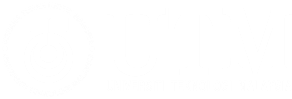 TERIMA KASIH
utm.my
univteknologimalaysia
utmofficial
Kerana Tuhan untuk Manusia